1
Spindletop Centerleadership challenge presentation
August 2020
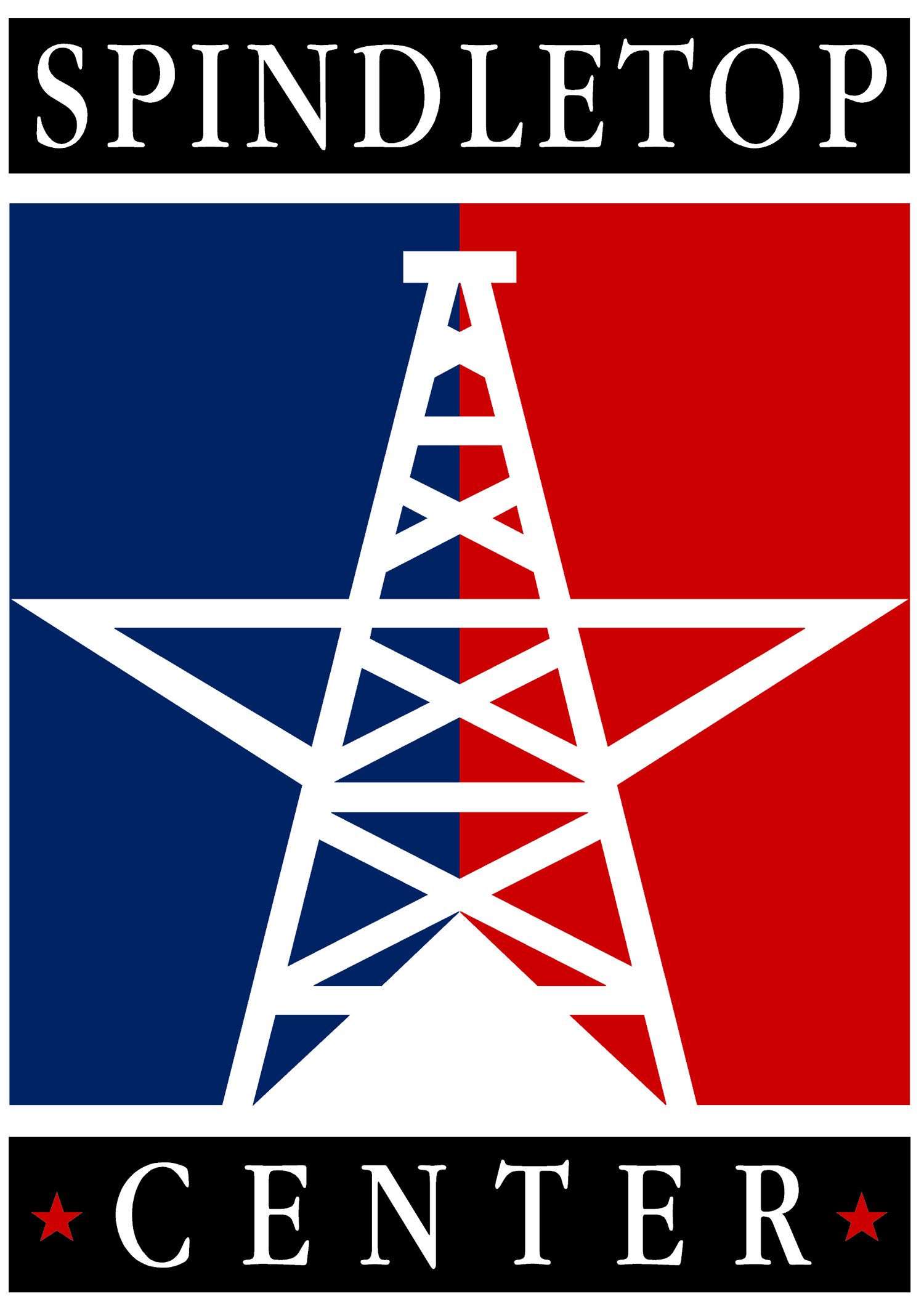 2
Clas Survey
Survey distributed to individuals, parents/ guardians served by Spindletop Center
Spindletop Center employees in IDD Services were also asked to complete the survey
191 responses were received
3
Respondents
A total of 191 people completed the CLAS Survey.  The respondents included:
46 Individuals with IDD
88 Parents/Guardians of individuals with IDD
11 Direct Support Professions for individuals with IDD
35 Service Providers for individuals with IDD
11 Agency Administrators for individuals with IDD
4
Years of experience working with individuals with idd
5
People with intellectual disabilities can organize and speak for themselves.
6
People with intellectual disabilities need someone to plan their activities for them.
People with intellectual disabilities cannot exercise control over their lives like other people
7
8
Sheltered workshops for people with intellectual disabilities are essential
The opinion of a person with an intellectual disability should carry more weight than those of family members and professionals in decisions affecting that person
9
People with intellectual disabilities should live in sheltered facilities because of the dangers of life in the community
10
Most people with intellectual disabilities prefer to work in a sheltered setting that is more sensitive to their needs
11
Without some control and supervision, people with intellectual disabilities could get in real trouble out in the community
12
The rights of people with intellectual disabilities are more important than professional concerns about their problems
13
14
Goals for Leadership Challenge
Increase consistency among departments
Increased accountability for staff
Identification of pool of candidates for supervisory positions
Updated supervisory job descriptions
15
Supervisor Tool Kit
Items included:
Disciplinary action forms
Verbal coaching
Written Reprimand
Request for termination
Interview Questions – Unit/Job Specific
Onboarding Information
Information services access request
Recruitment and Onboarding presentation
Policies and Procedures
Unit Orientation
16
Supervisor Tool Kit (cont.)
Resources for training opportunities
Relias Training
A list of supervisory trainings on Relias have been identified which are now mandatory for all supervisors to complete during their 1st year in a supervisory role 
Some of those trainings will be refreshed routinely
Texas Council Risk Management Fund
Video library of trainings offered by Spindletop Center’s HR Department
17
Supervisory job descriptions
A new structure for our job descriptions has been created which includes a section for supervisory tasks 
The new section will be included for all staff in supervisory roles 
The updates will provide more consistency between departments
18
Supervisory job descriptions (Part 2)
The following Supervision & Leadership Behaviors were included in the job descriptions:
Conducts performance evaluations of assigned staff.  Performance evaluations are on time and give employees fair and meaningful feedback.
Schedules assigned staff to participate in mandatory training in order to ensure staff competence and development.  Staff required trainings are up to date and staff are given opportunities for professional development.
19
Supervisory job descriptions (Part 3)
Manages schedules attendance and punctuality of assigned staff.  Staff time is reported on time and accurately and staff are able to make use of earned leave.
Supervisor is accessible to assigned staff and they are kept well informed of departmental and center happenings.
Supervisor applies the performance improvement (disciplinary) process consistently and in accordance with center policy.  Utilizes a “plus one” approach to minimize risk.
20
Supervisory job descriptions (Part 4)
Ensure direct reports are aware of and adhere to Center policies & procedures
Observe provision of service by all direct care staff within 30 days prior to completion of any employee evaluation with a minimum of one observed session per year. Observation will be documented via the Clinical Supervision Form.
21
Trainings held for supervisors in idd provider services
Provided training to supervisors to ensure consistency throughout IDD services
Completed departmental PowerPoint presentations regarding process and procedures
22
Trainings held for supervisors in idd provider services (cont.)
Held a three-day training with all supervisors in IDD Provider Services to review the following information:
IDD Person Directed Planning Process
Crisis Services 
Specialized Training Process
On-call Information
Initiating and Maintaining Contract Services
Trust Fund Process
23
monica zochNekeisha coatesEricka turnerHolly borel
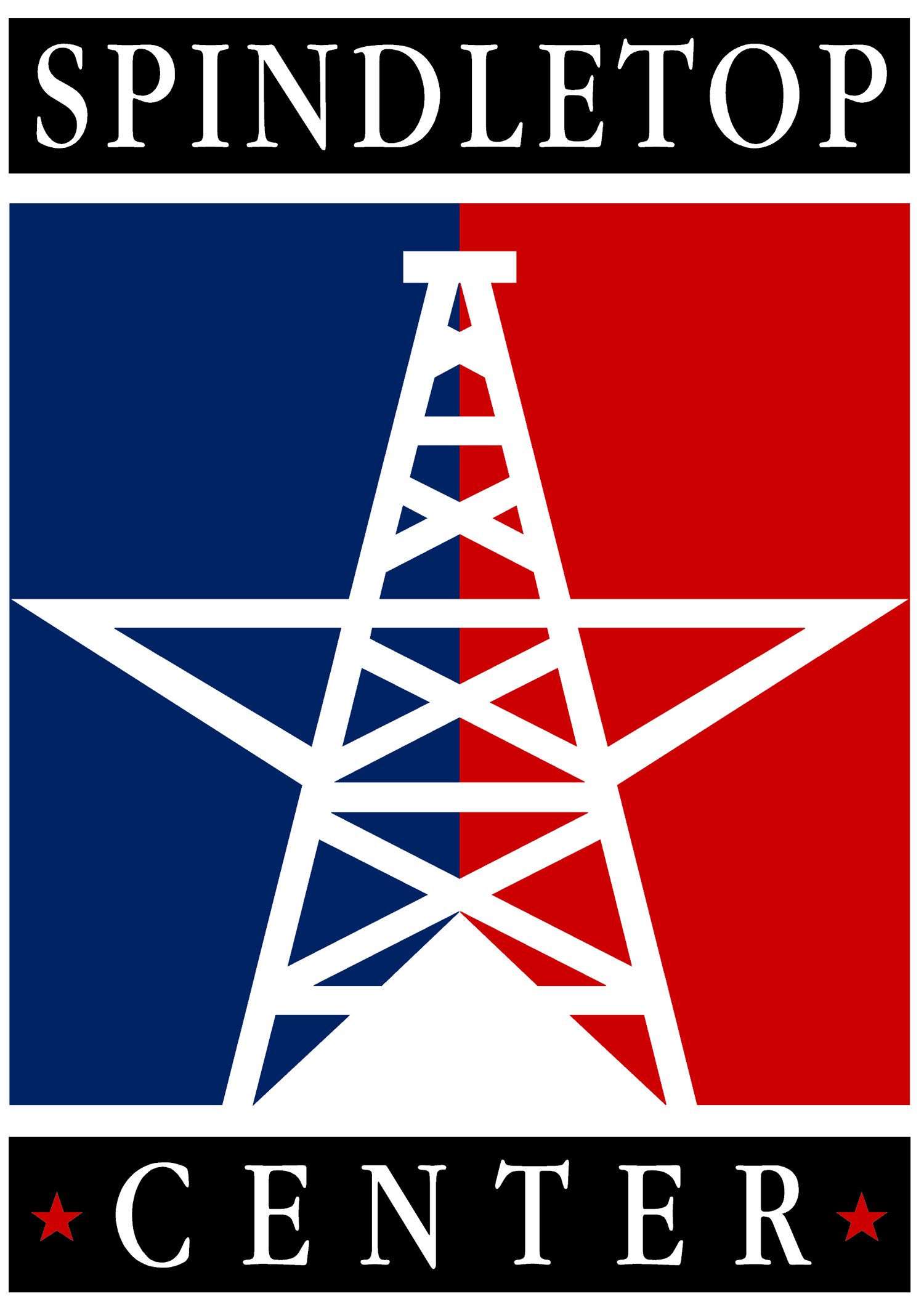